112學年度校本課程
六上鹽鄉美地
東方畢卡索
北門國小-黃敏原
1
課程說明-1
單元一
認識西方畫家-畢卡索
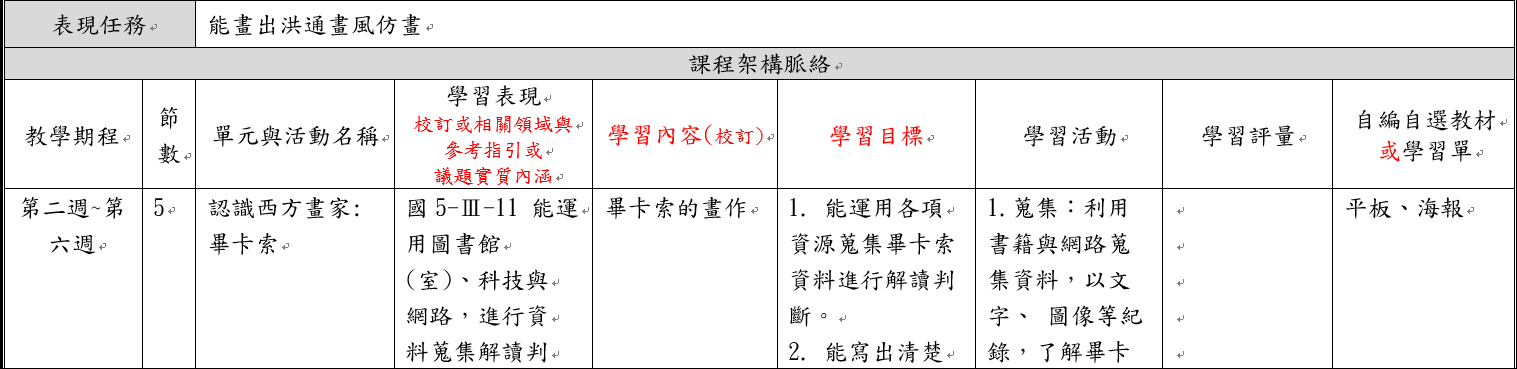 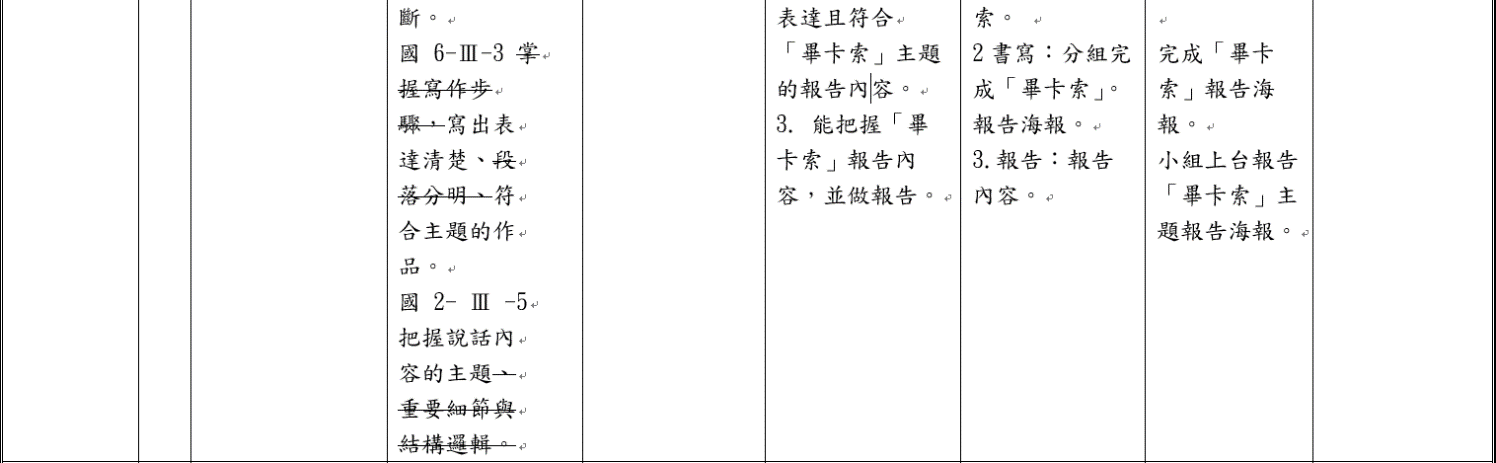 完成畢卡索海報
上台分享
2
課程成果-1
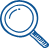 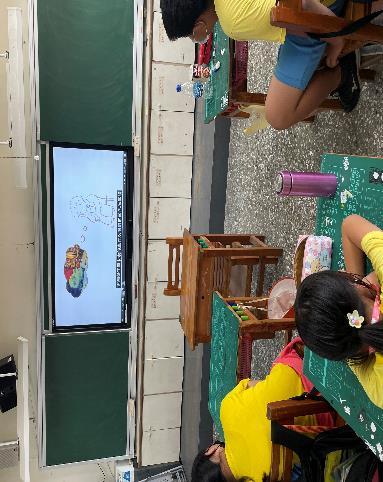 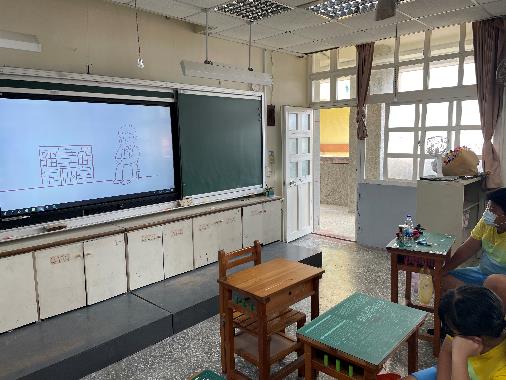 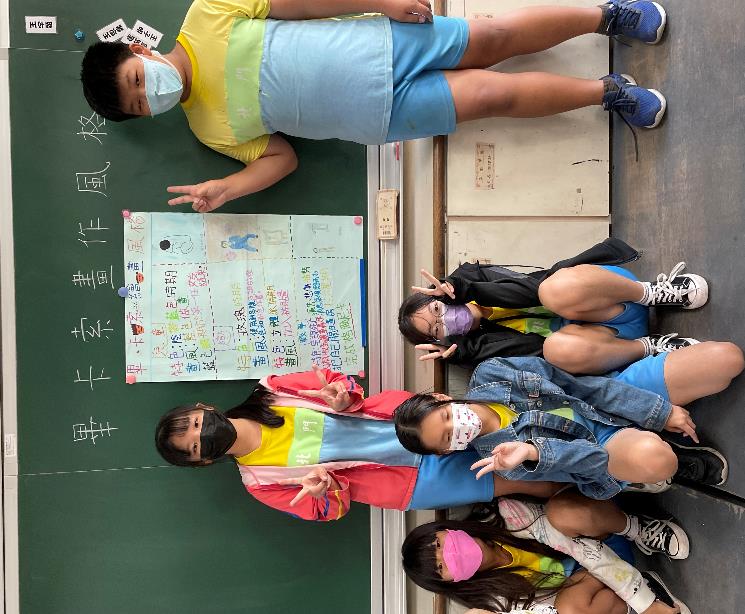 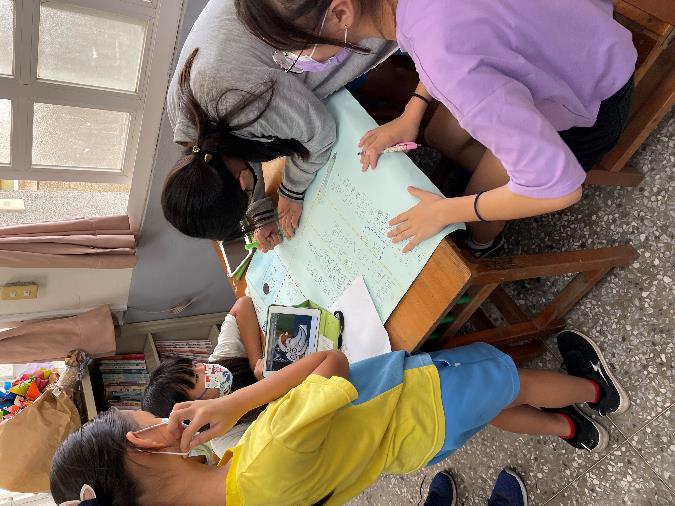 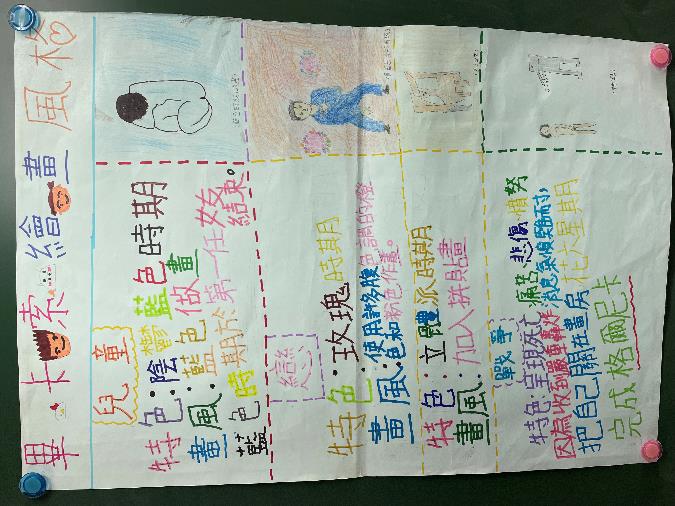 觀看畢卡索影片
海報製作
上台報告
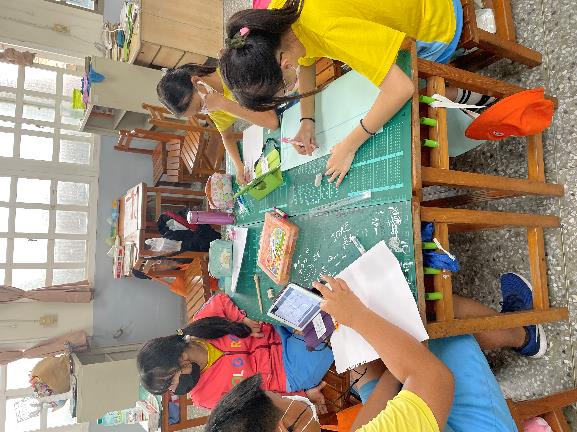 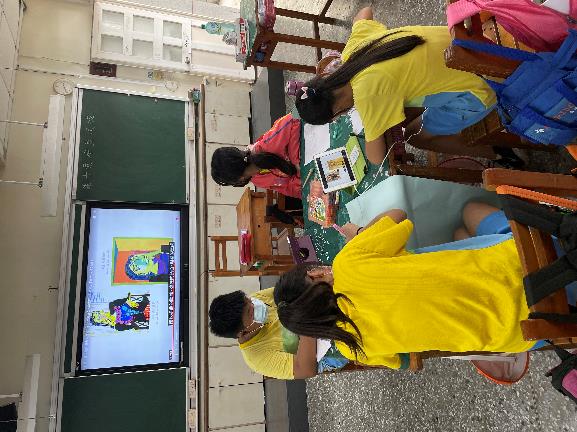 3
課程成果-1額外
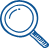 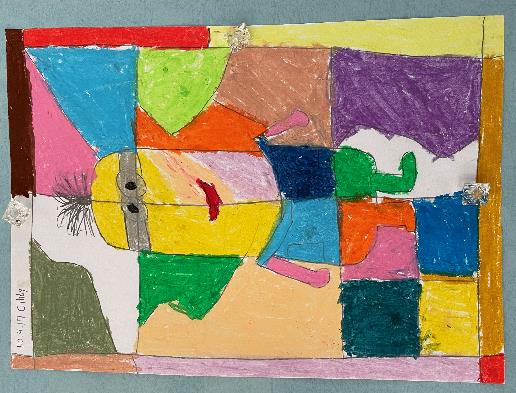 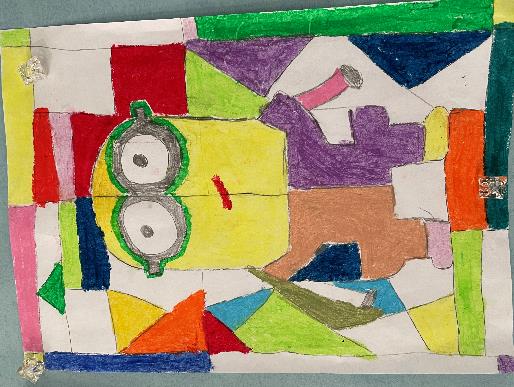 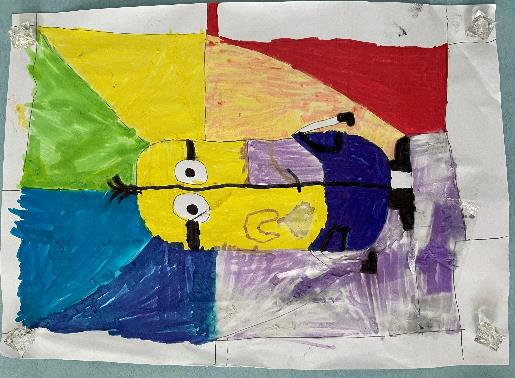 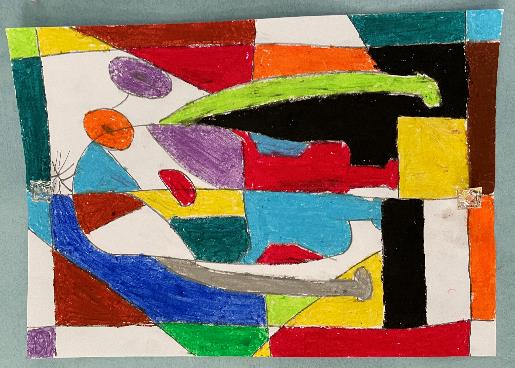 畢卡索畫作仿畫
4
課程說明-2
單元二
認識東方畢卡索-洪通
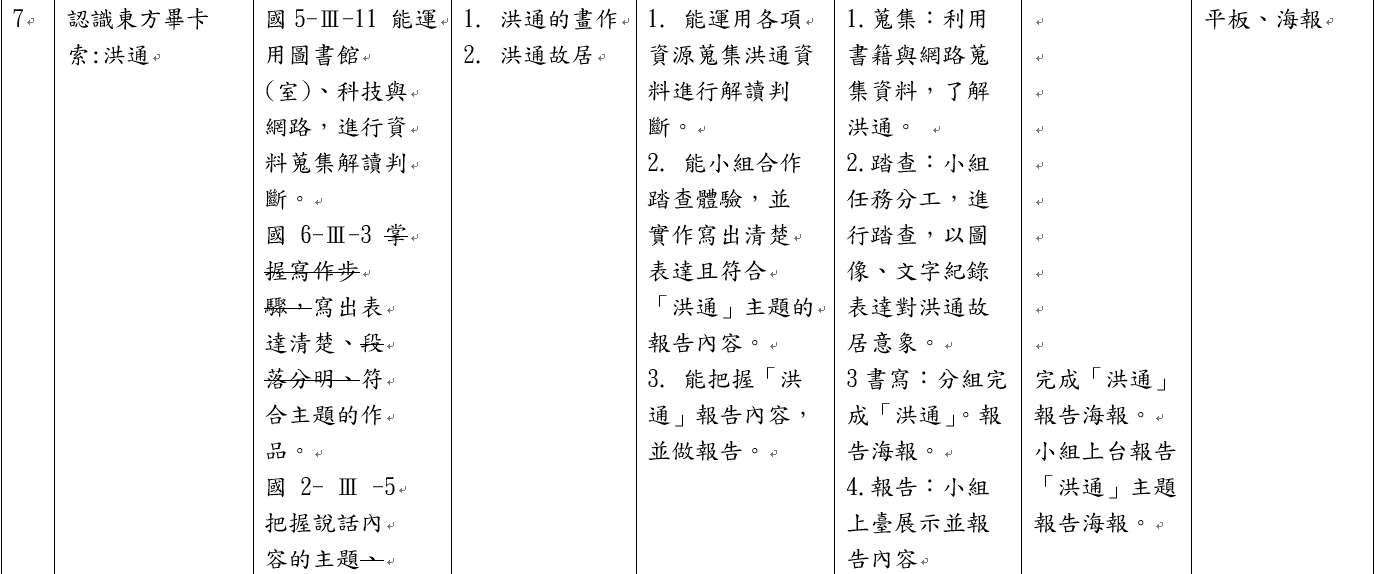 完成洪通海報
上台分享
5
課程成果-1
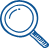 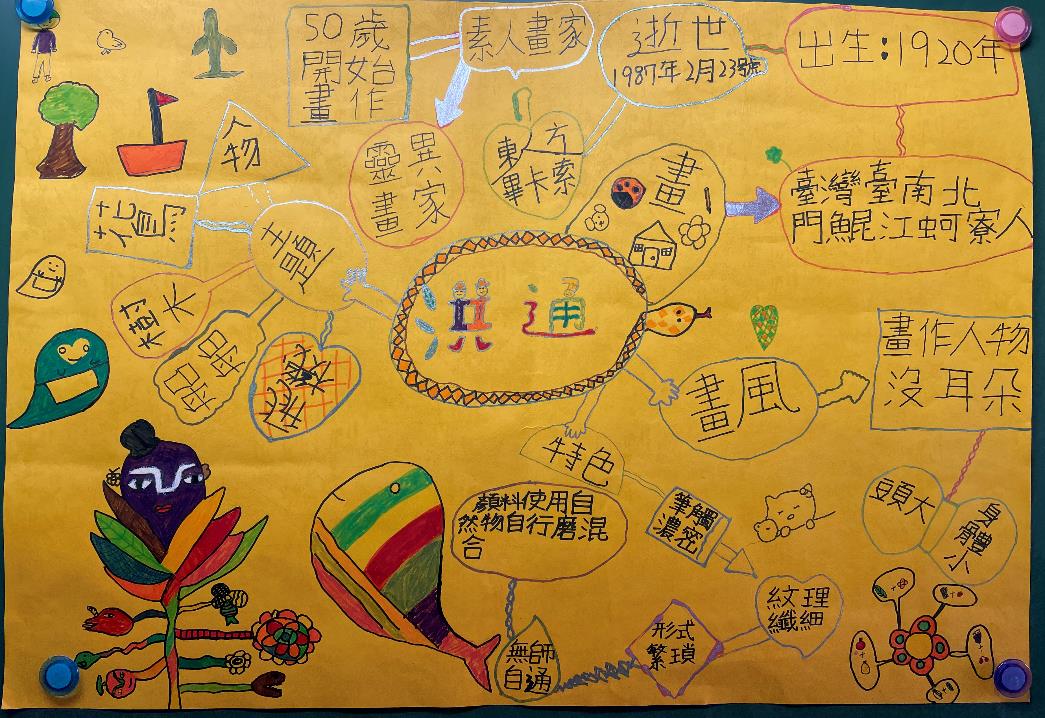 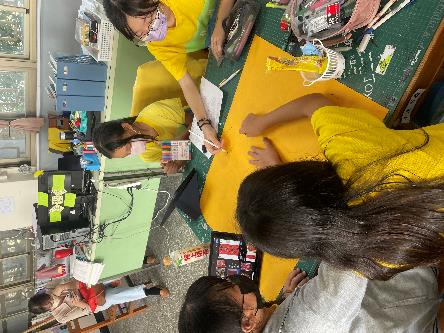 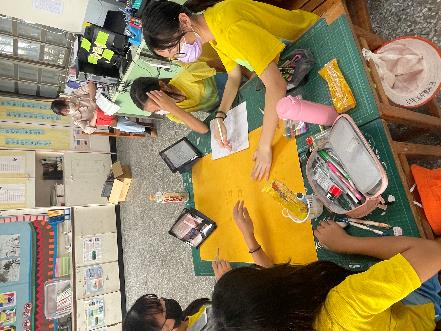 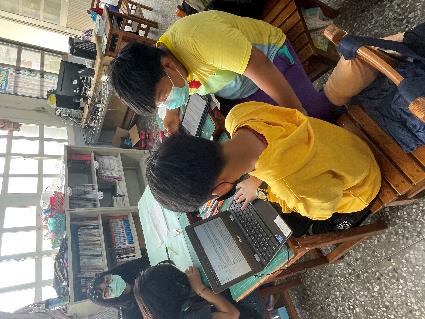 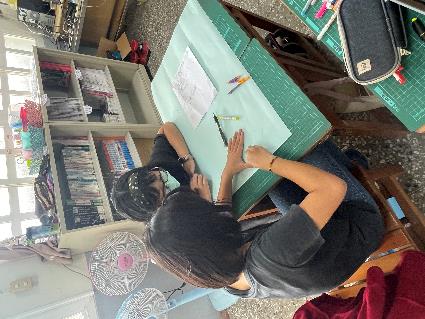 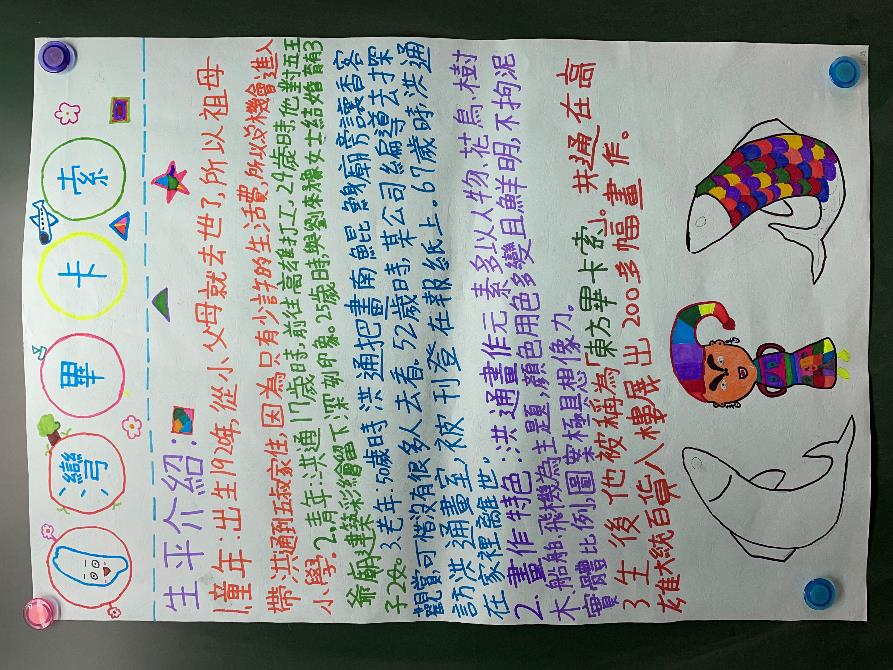 觀看洪通影片
海報製作
上台報告
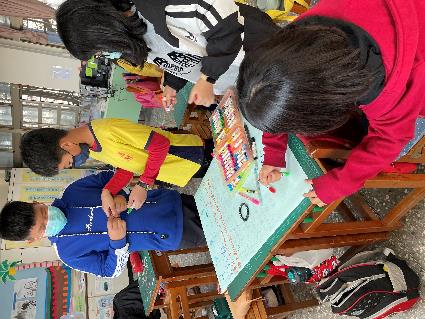 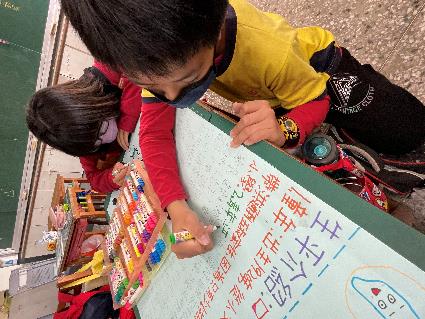 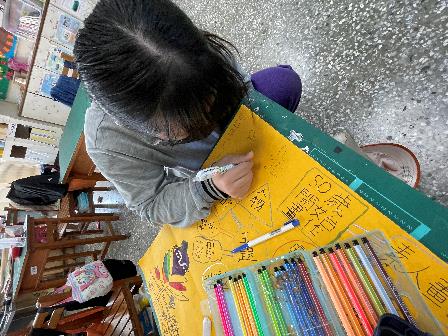 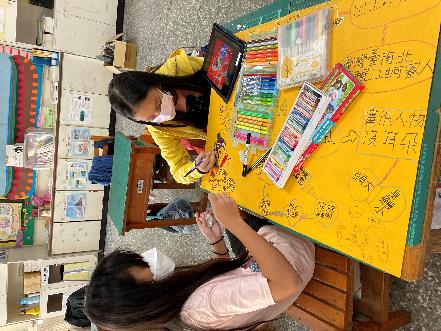 6
課程說明-2
單元三
與畫家有約
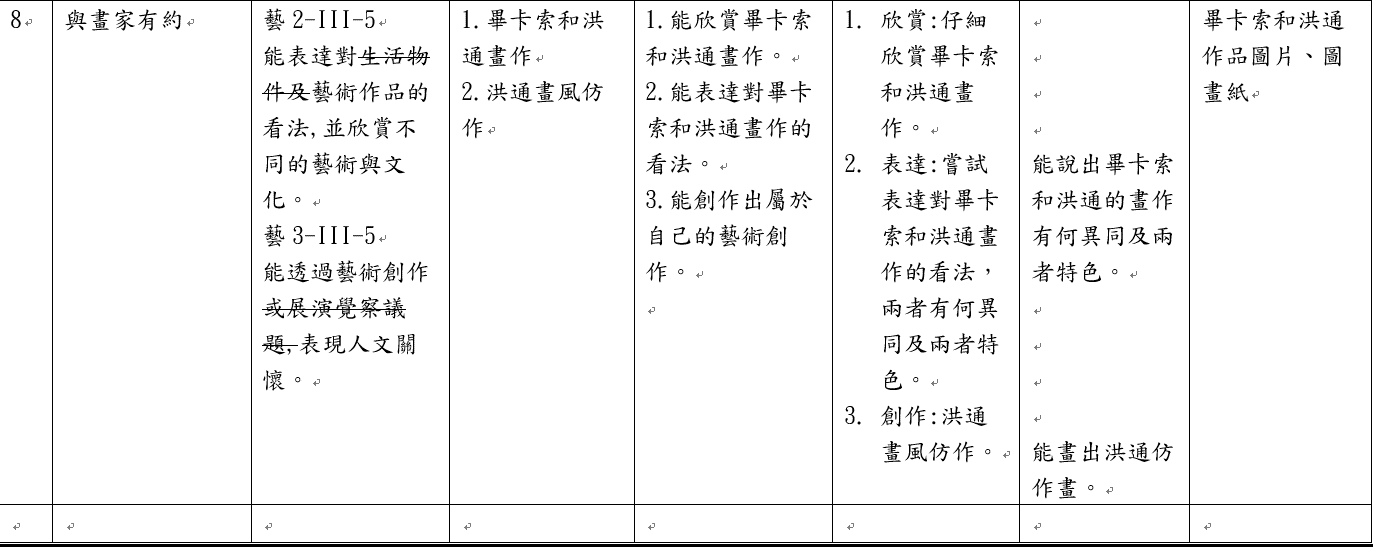 能說出畢卡索和洪通畫作的異同
能畫出洪通仿畫
7
課程省思
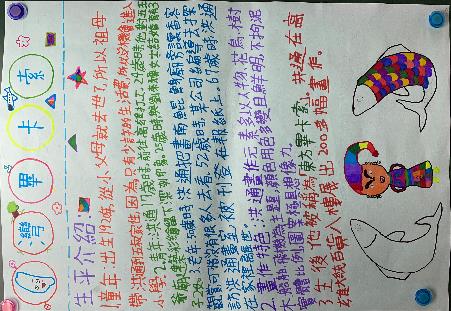 課程教材，需教師自行蒐集。
學生對海報製作的熟練度不夠。
時間掌控不易。
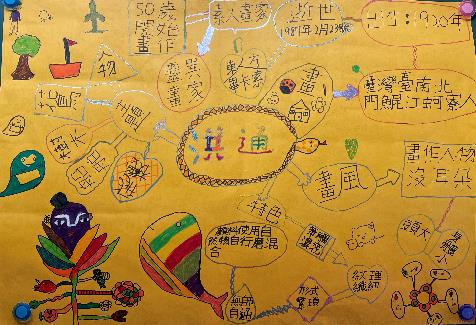 8